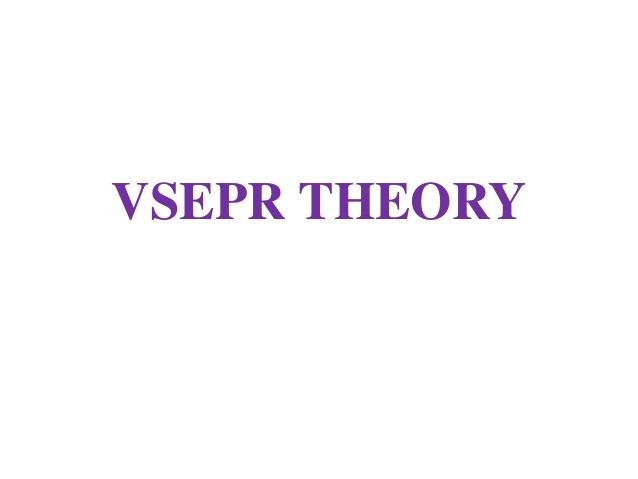 Dr.S.JasmineMary
   GCW(A), Kumbakonam
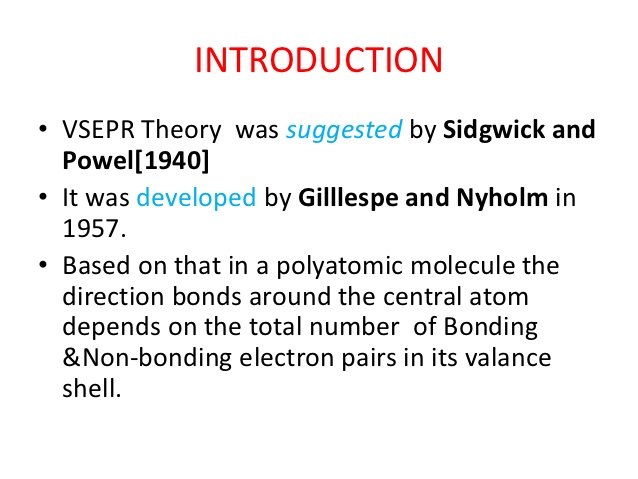 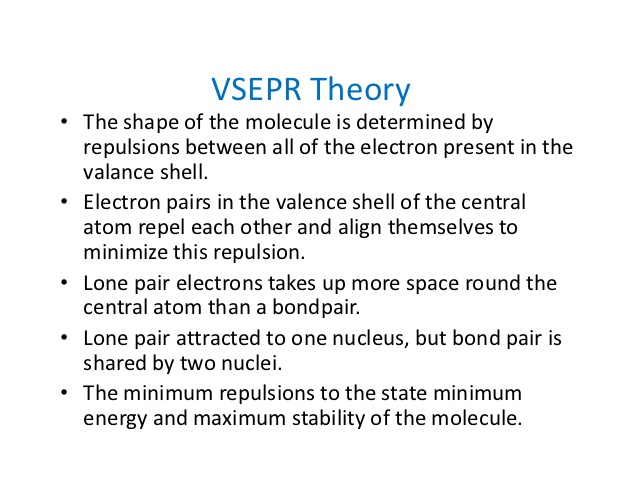 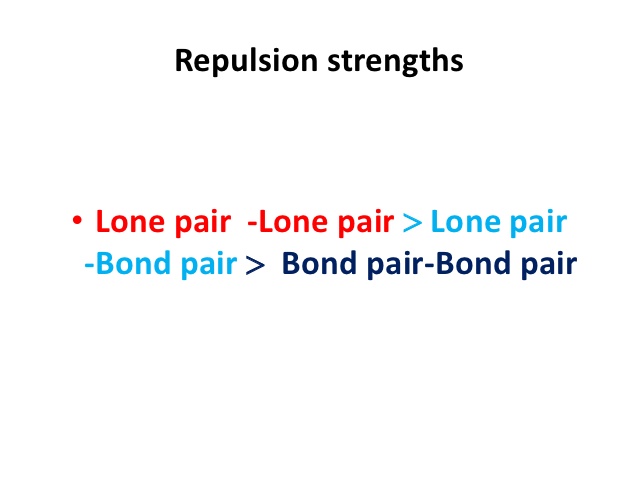 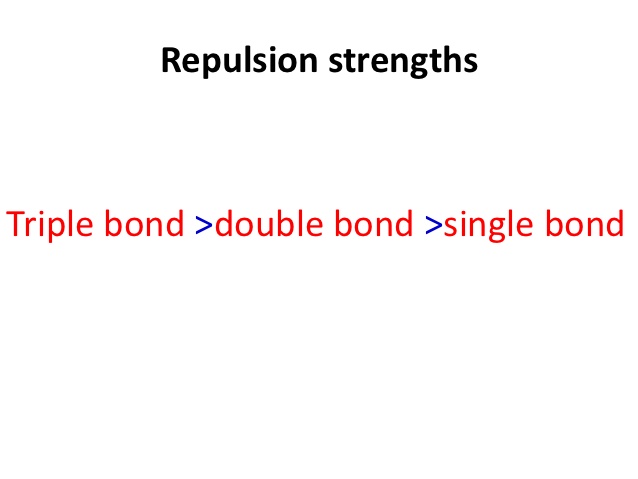 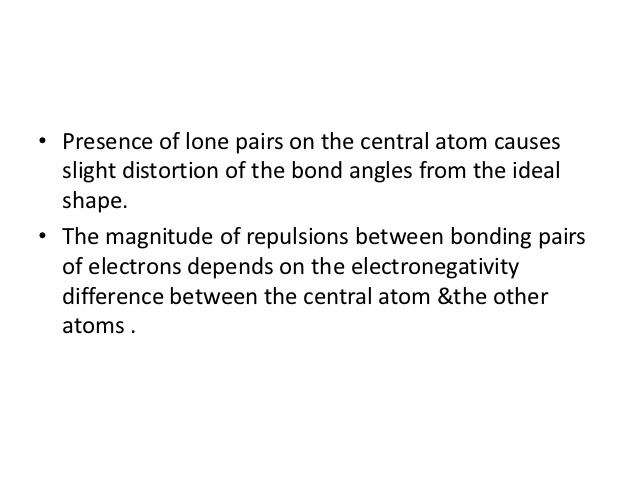 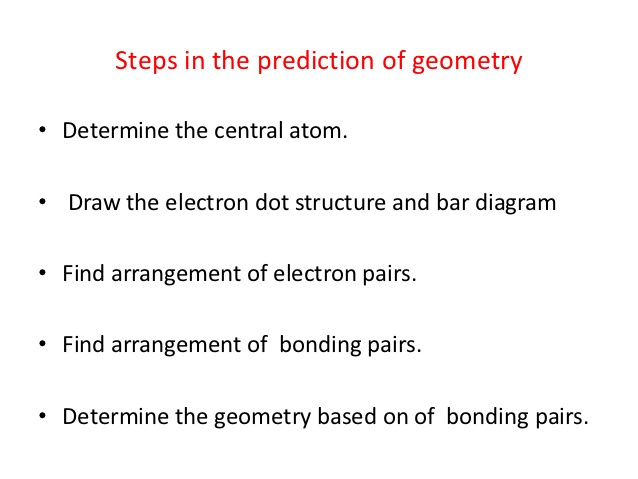 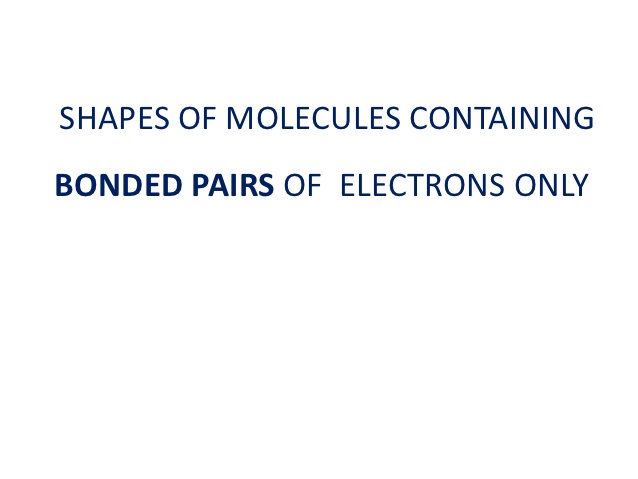 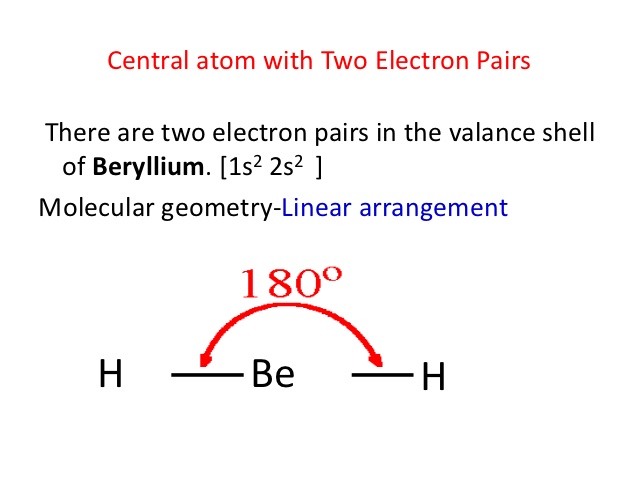 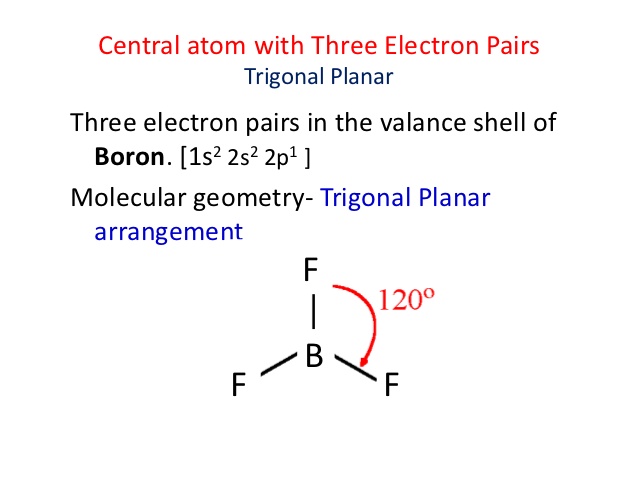 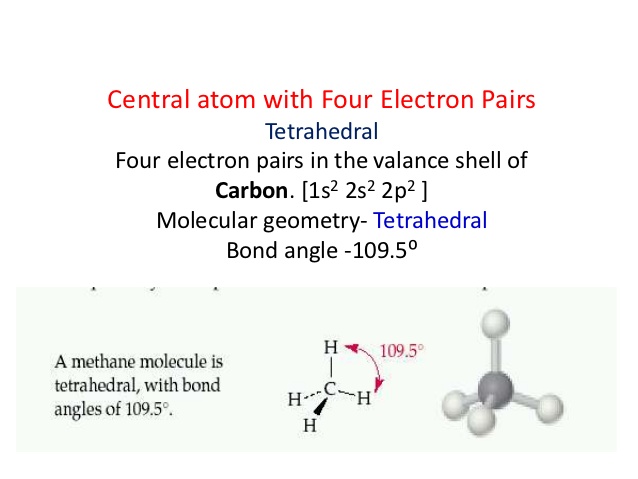 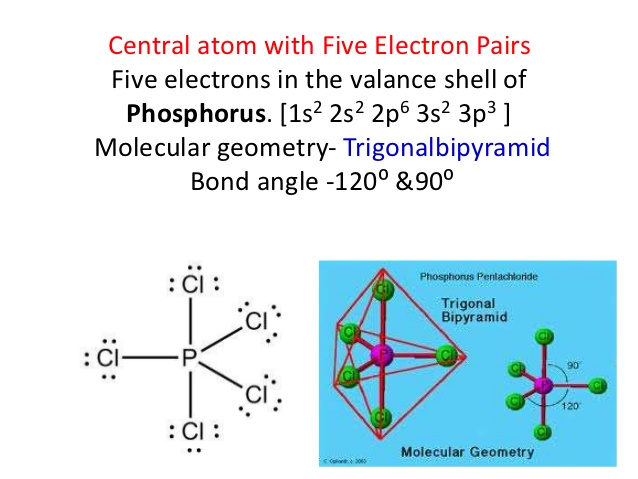 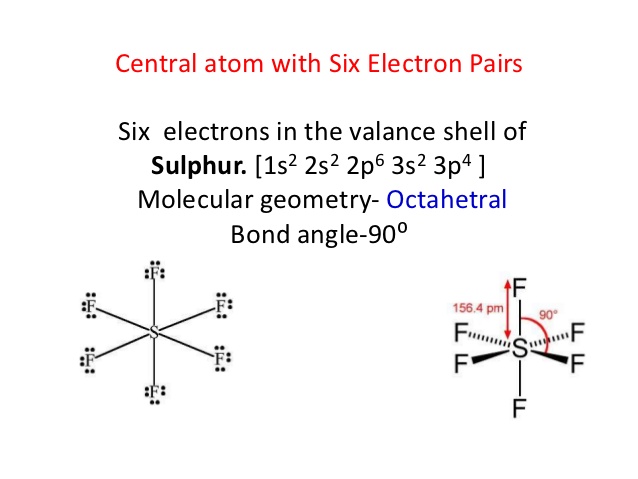 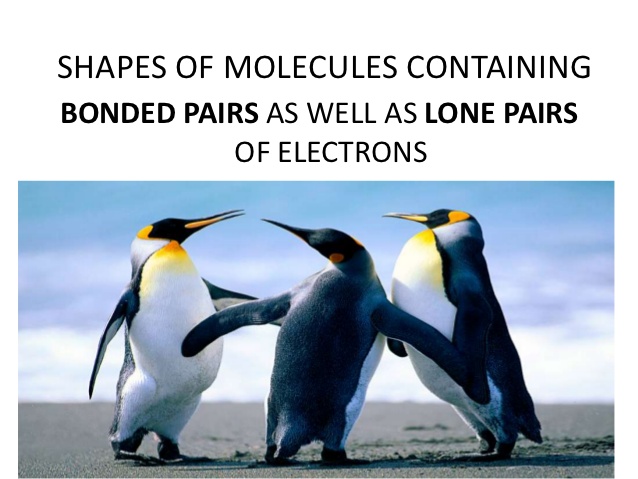 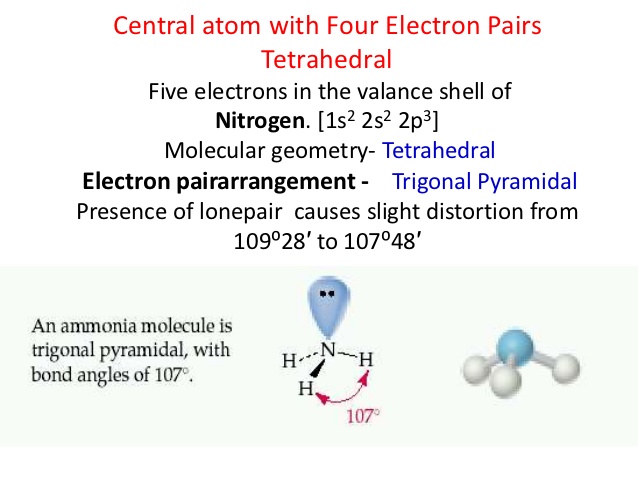 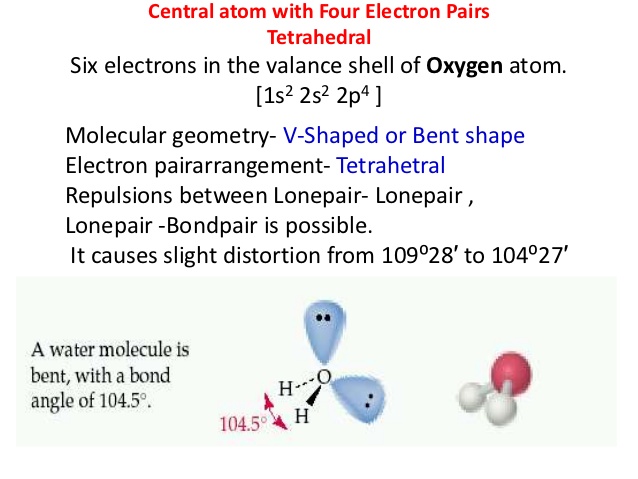 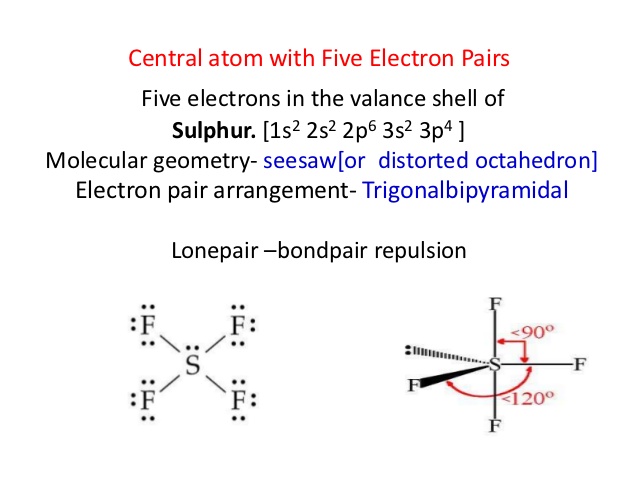 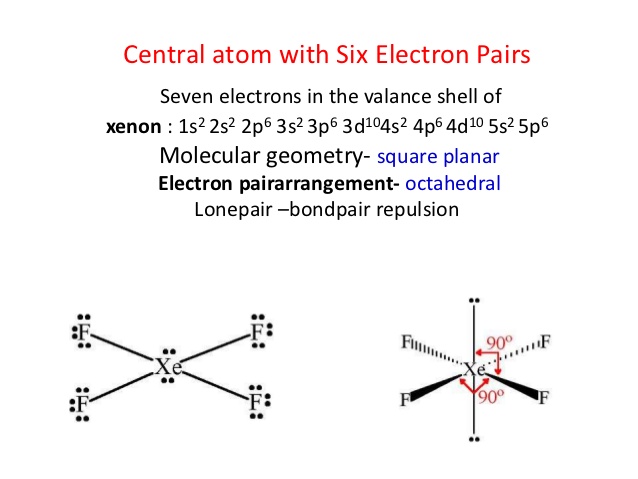 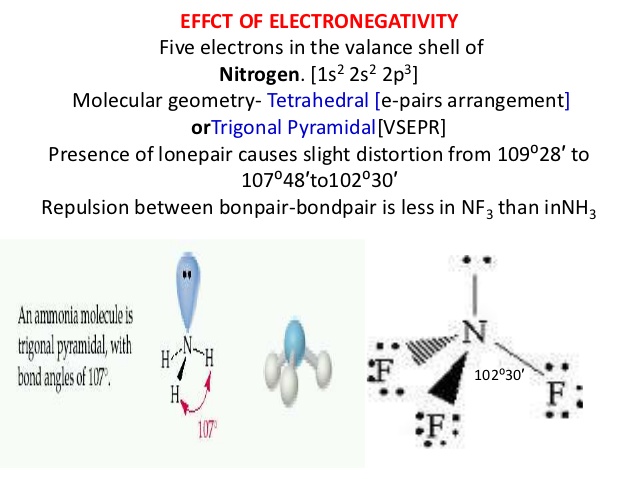